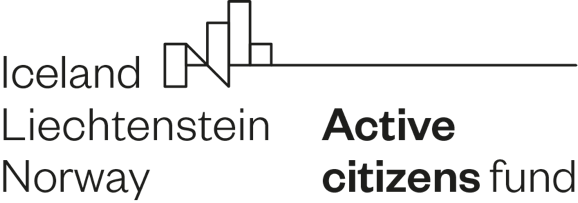 Active Citizens Fund -National
One of two funds for civil society organizations financed from EEA Funds in Poland:

ACF - National – budget EUR 30 million 
ACF - Regional – budget EUR 23 million

Period: 2019-2024

First call for proposal: ~ beginning of 2020
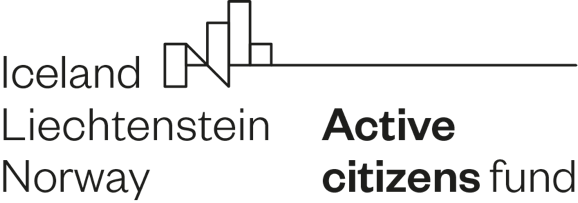 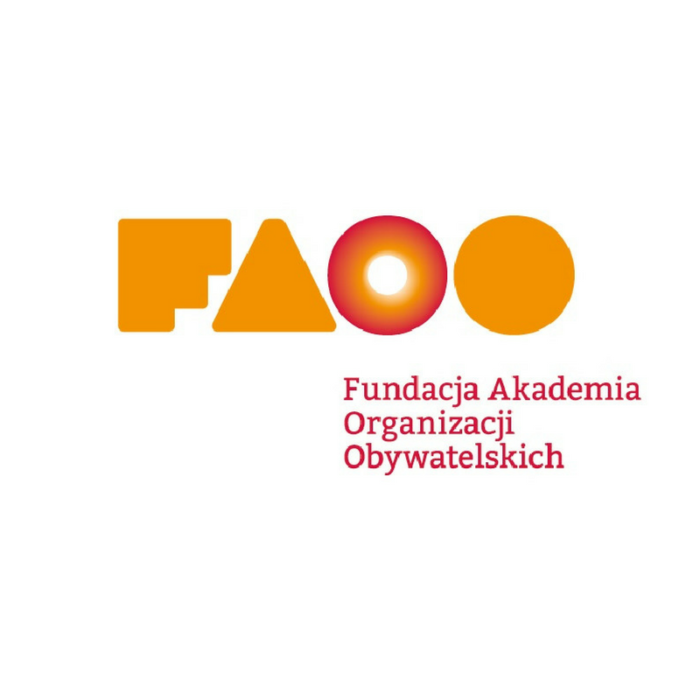 Active Citizens Fund -National
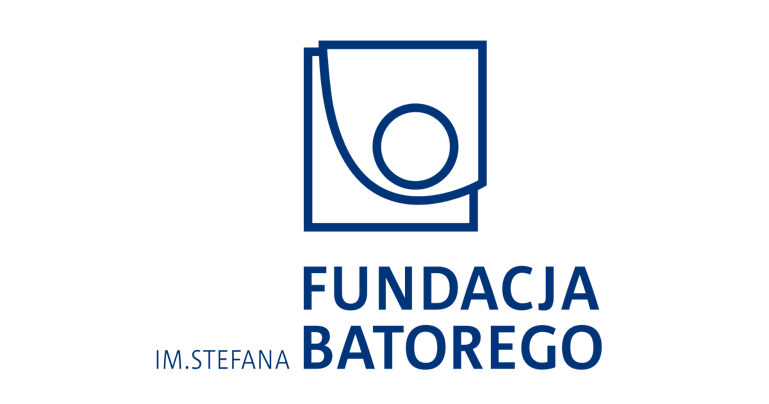 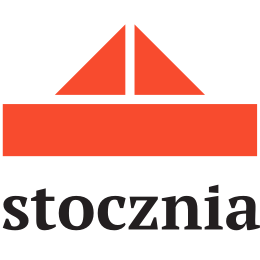 Fund Operator - consortium of 3 organisations:
 Stefan Batory Foundation,
 Academy of Civic Organizations Foundation
 Center for Social Innovation and Research “Shipyard”
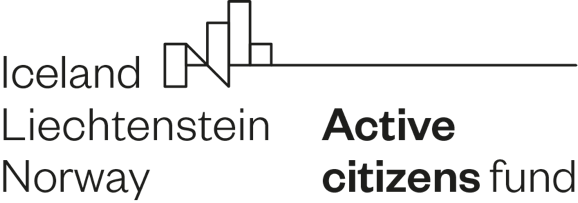 Areas of Support
thematic:
citizen participation in civic activities
support for human rights and anti-discriminatory practices
empowerment of vulnerable groups
 
	horizontal:
capacity building and increasing the stability of civil society organizations
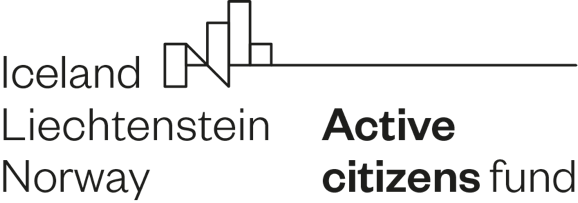 Citizen participation in civic activities
involvement of citizens in consultative and decision-making processes (e.g. public consultations, participatory budgeting) 
 awareness-raising campaigns on matters of public importance 
 development of voluntarism and civic education
 public scrutiny, improvement of public policies and civic oversight of the law-making
 civic initiatives dealing with environmental protection and climate change
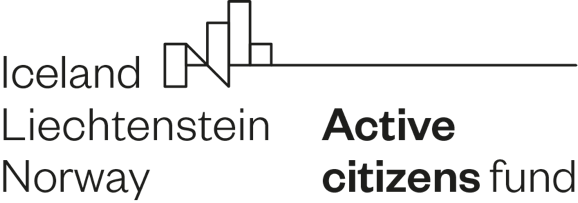 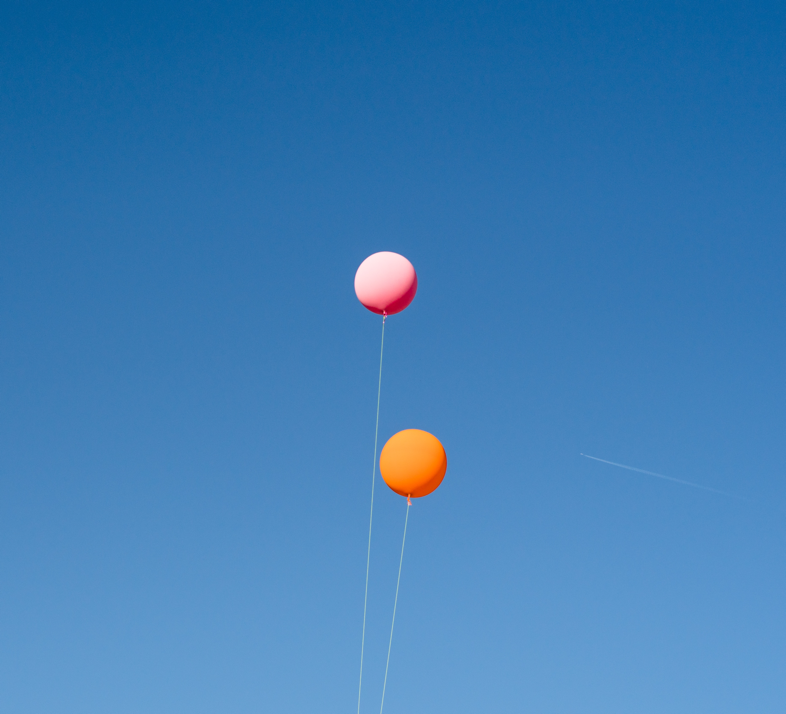 Support for human rights and antidiscriminatory practices
human rights’ education
advocacy and social awareness campaigns
monitoring and documenting human rights violations 
legal interventions and assistance for those whose rights have been violated
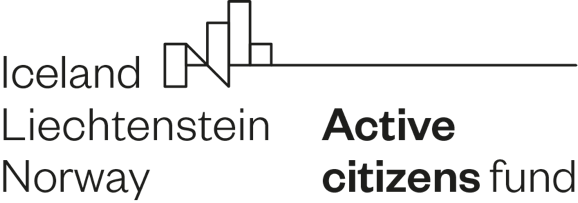 Empowerment of vulnerable groups
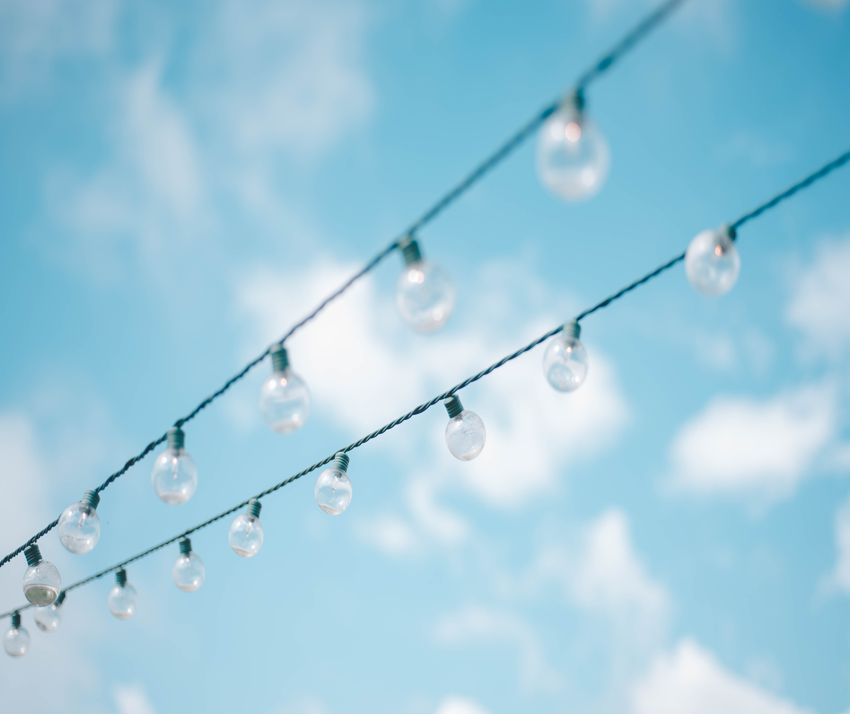 empowering, self-help, networking activities
 legal and psychological support, social assistance
support and training for self-advocates
 including vulnerable groups in local community-based activities  
improving the quality of services and standards of social work
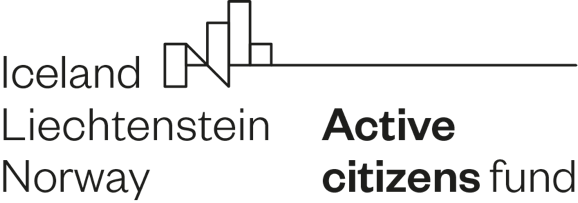 Capacity building
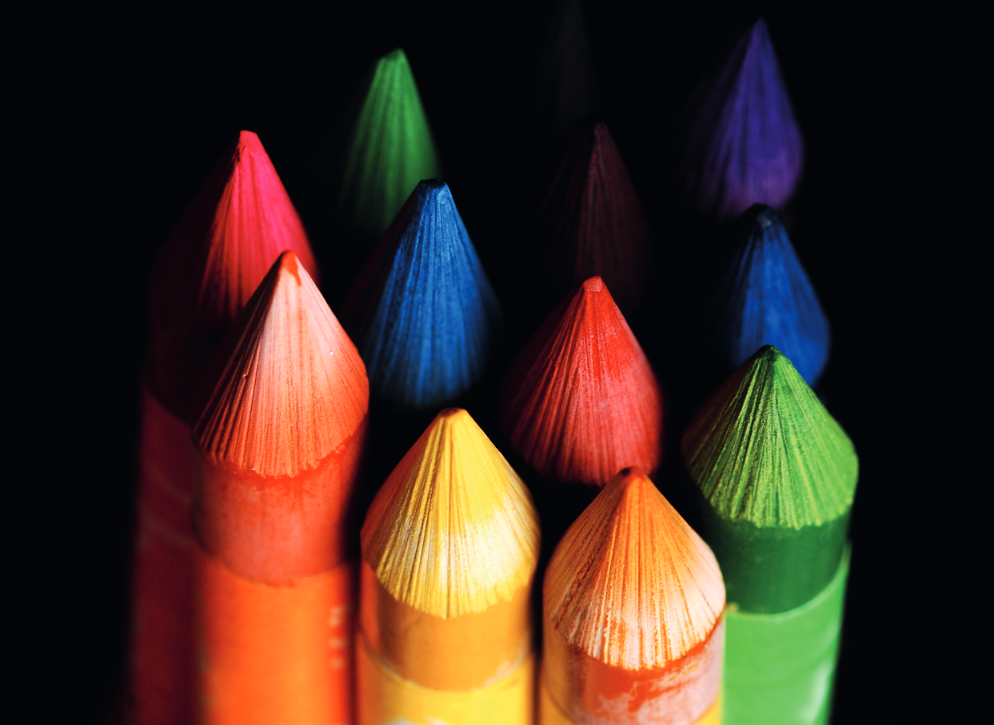 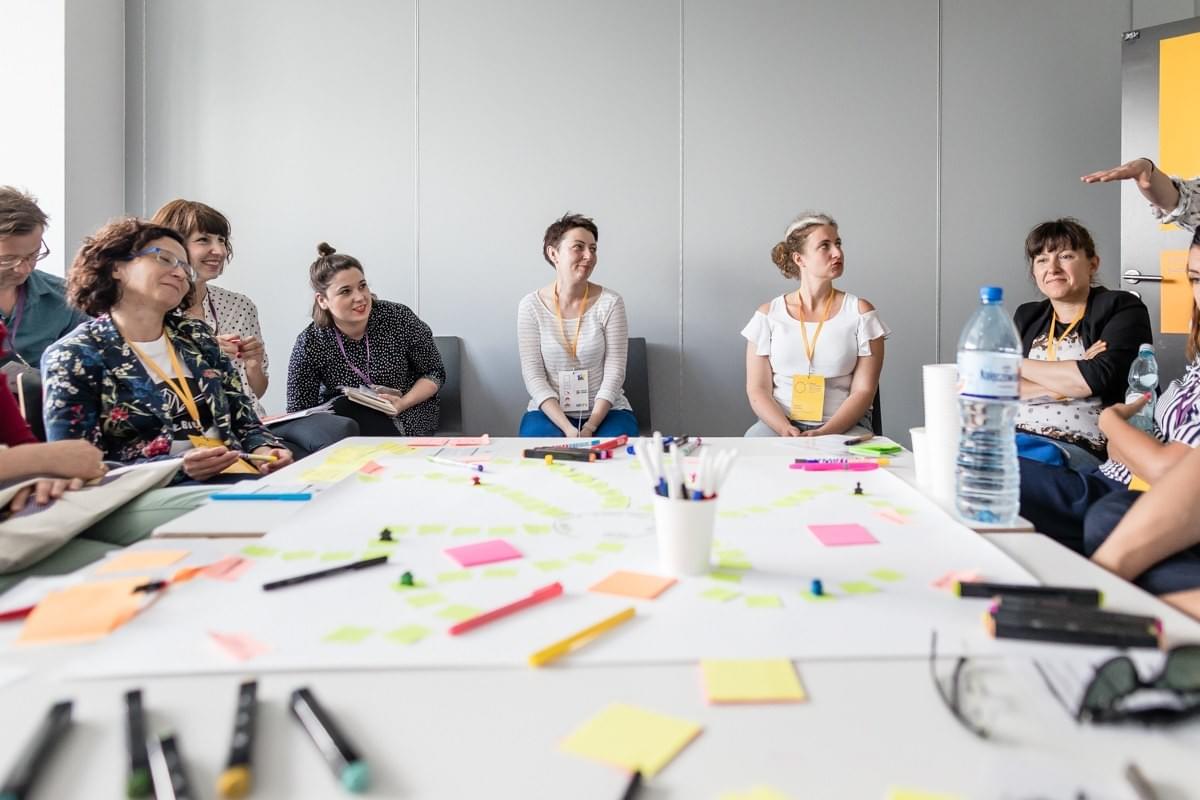 additional grants for capacity building: training, PR activities, fundraising, good governance, transparency, constituency building
sectoral projects: awareness-raising  campaigns, advocacy, networking, support for smaller/younger organisations  
trainings for CSOs, online tool designated for organizational self-assessment
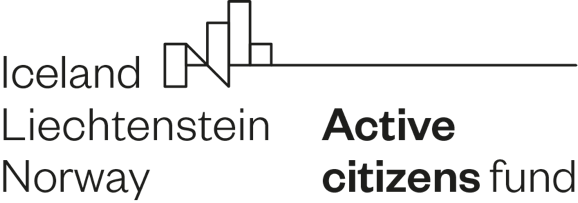 Grants
Small grants max €25,000 
+ up to €5,000 for partnership projects with Donor States entities 
+ up to €5,000 for capacity building

Large grants –  max €62,500 
+ up to €12,500 for projects implemented in partnership with Donor States entities
+ up to €12,500 (but not more than 20% of project grant) for capacity building

Sectoral  grants – max €125,000
+ up to €12,500 for projects implemented in partnership with Donor States entities; 
+ up to €12,500 (but not more than 20% of project grant) for capacity building
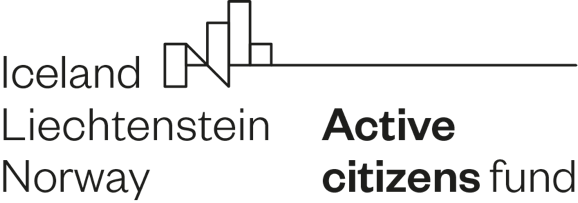 Bilateral cooperation:
partnerships with Donor States entities encouraged through an additional amount of project grants (up to €12,500) to cover costs of such a partnership 
matchmaking events - organized in Poland before the launch of each call for proposals, with the first one accompanying the ACF-National opening event
study visits for groups of project promoters to Donor States devoted to specific thematic areas prioritized in ACF-National; 
workshops/meetings for project promoters organized in Poland with an aim to share knowledge and experience on different issues connected with ACF-National thematic areas led by experts and CSOs’ activists from Donor States
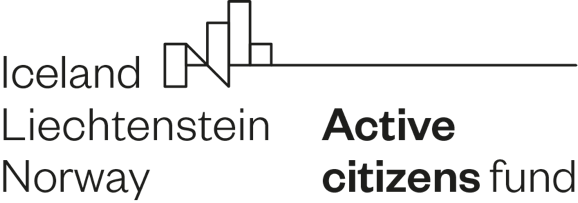 Examples of mutual interest for bilateral exchange:
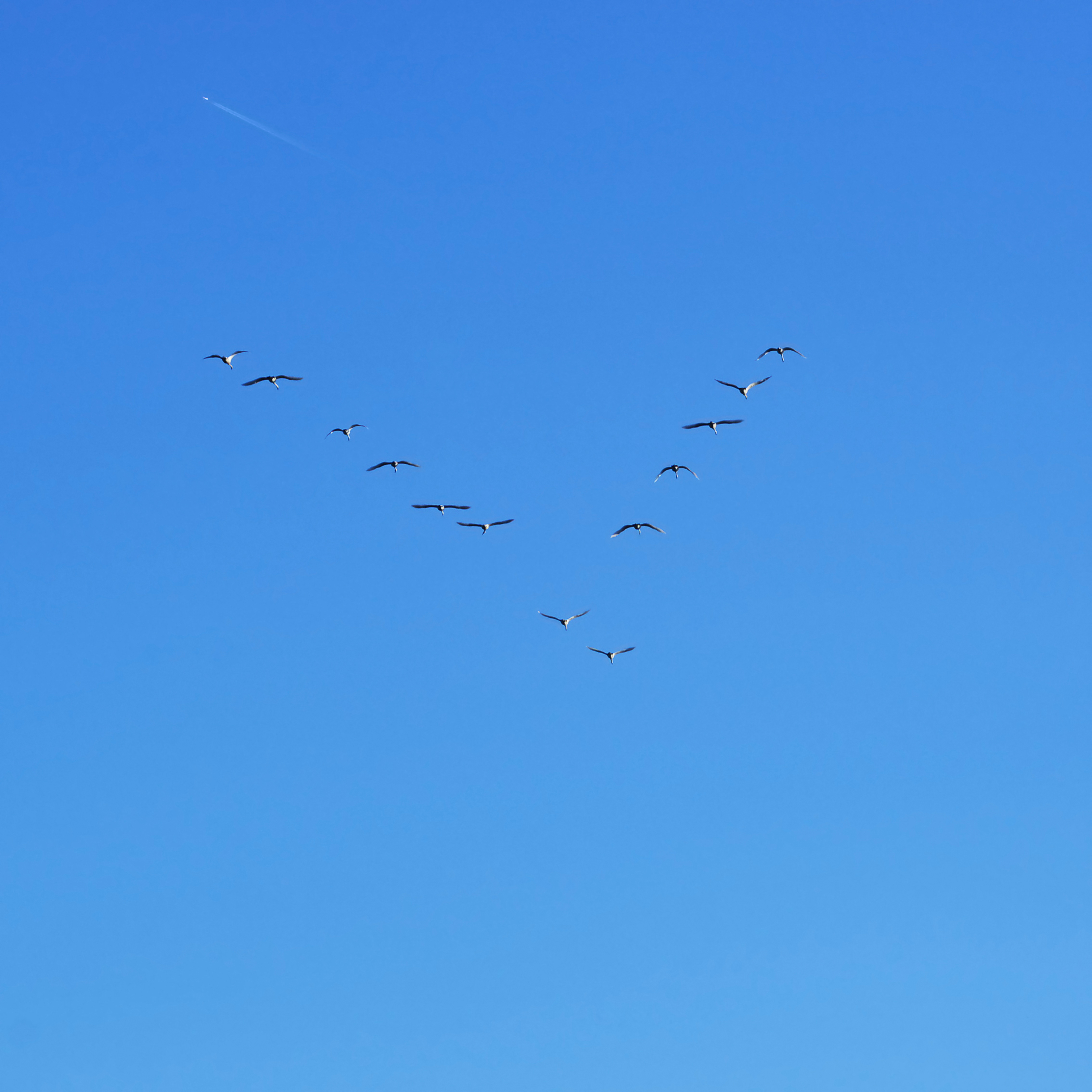 democracy, active citizenship 
communication beyond differences 
good governance, justice 
inclusion of vulnerable groups
environmental protection 
civic education (esp. of youth) 
equal treatment policies 
counteracting gender-based violence